Curiosidades sobre os Elementos Químicos
AUTORIA
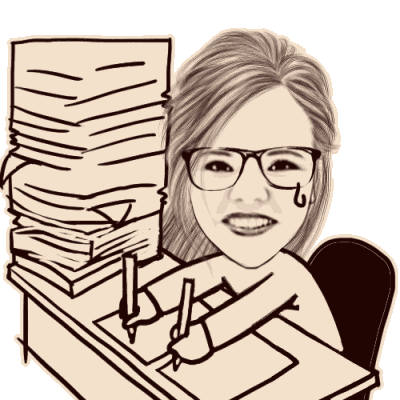 REFERÊNCIAS
INICIAR
Acadêmica: Denise Guerche – Bolsista Residência Pedagógica IFFar - SVS

Curso: Licenciatura em Química

Orientadora: Profªs.  Maria Rosângela Ramos

Nível de Ensino: 9º ano 

Disciplina:  Ciências 

Tema: Elementos Químicos 

Instituição: Instituto Federal Farroupilha - Programa de Residência Pedagógica (Coordenação de Aperfeiçoamento de Pessoal de Nível Superior - CAPES).

Ano: 2019
https://www.vix.com/pt/bbr/47/12-elementos-quimicos-do-corpo-humano

https://www.google.com/search?rlz=1C2GCEA_enBR802BR814&biw=1366&bih=608&tbm=isch&sa=1&ei=-MfIXKD2JpbE5OUP0cSQ8Ag&q=barra+de+ferro&oq=barra+de+ferro&gs_l=img.3..0l10.97573.102174..102688...0.0..0.420.2934.0j9j3j1j1......1....1..gws-wiz-img.....0..35i39j0i67.GyrknQazZVY#imgrc=1FBNMMt71mOFeM:

https://www.google.com/search?rlz=1C1GCEA_enBR802BR802&tbm=isch&sa=1&ei=TMnIXK_-CeXW5OUP79O_kAI&q=bexigas+com+ar&oq=bexigas+com+ar&gs_l=img.3...42501.47269..47832...0.0..4.442.4787.0j3j12j0j3......2....1..gws-wiz-img.....0..0i67j0j35i39.YZ03oUX2Rnw#imgrc=jzBesr0PyyWmqM:

https://www.google.com/search?rlz=1C1GCEA_enBR802BR802&tbm=isch&sa=1&ei=f8nIXL3xEozY5OUP6bGBgAg&q=banana&oq=banana&gs_l=img.3..0j0i67j0j0i67j0l6.102598.104162..104989...0.0..0.614.2096.4-2j2......1....1..gws-wiz-img.....0..35i39.XJkifcZbXE8#imgrc=eFaH3fAQQ1FNyM:

https://www.google.com/search?rlz=1C1GCEA_enBR802BR802&biw=1366&bih=608&tbm=isch&sa=1&ei=Fc7IXLbxOLW55OUPwaeHqAI&q=leite&oq=leite&gs_l=img.3..0i67l3j0l3j0i67j0j0i67j0.5208.8364..8879...0.0..4.337.2104.0j4j2j3......1....1..gws-wiz-img.....0..0i24.Vk8QD0UOR8E#imgrc=KKuuhBSTWw_IsM:

https://www.google.com/search?rlz=1C1GCEA_enBR802BR802&biw=1366&bih=608&tbm=isch&sa=1&ei=XczIXJSAMva55OUPu7e8IA&q=petoleo&oq=petoleo&gs_l=img.3..0l2j0i10l8.361878.366820..367376...1.0..0.388.1872.2-2j4......2....1..gws-wiz-img.....0..35i39j0i67.HspEx1paGZk#imgdii=ikf7N3NQoWuiSM:&imgrc=acVaGM-IeR-ESM:

https://www.google.com/search?rlz=1C1GCEA_enBR802BR802&biw=1366&bih=608&tbm=isch&sa=1&ei=zcvIXJ33GZLZ5OUP6fyNyAc&q=inseticidas&oq=inseticidas&gs_l=img.3..0l10.7480.11123..11637...0.0..1.369.2172.0j8j2j1......2....1..gws-wiz-img.....0..0i67.IGfc7dc8x7A#imgrc=bMDJDfngQogfpM:

https://www.google.com/search?biw=1366&bih=608&tbm=isch&sa=1&ei=YsrIXJbsO47G5OUPxrmh2Ak&q=pratafaqueiro+r&oq=pratafaqueiro+r&gs_l=img.3...105900.119926..120539...2.0..1.252.2809.0j14j3......2....1..gws-wiz-img.....0..35i39j0j0i67j0i8i30j0i24.YY_q8AxSaRQ#imgrc=cKFLgMsJOSfIDM:

https://www.google.com/search?q=sal+de+cozinha&rlz=1C2GCEA_enBR802BR814&source=lnms&tbm=isch&sa=X&ved=0ahUKEwjUuqiy6vjhAhXyILkGHVpuDs4Q_AUIDigB&biw=1366&bih=657#imgrc=DX4ush2m9WHKCM:
Clique nos elementos químicos e descubra algumas curiosidades sobre os mesmos.

Vamos lá....
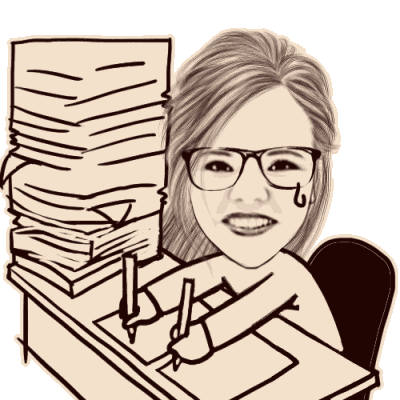 C
Carbono
Ni 
Níquel
Mg
Magnésio
Ca
Cálcio
P
Fosforo
Al
Alumínio
H
Hidrogênio
Au
Ouro
F
Flúor
S
Enxofre
Na
Sódio
O
Oxigênio
Fe
Ferro
N
Nitrogênio
Cl
Cloro
K
Potássio
Ag
Prata
NÍQUEL
período 4 da tabela periódica
Nº  atômico 28
Ni
Níquel
Nº  massa   58
metais de transição
Você sabia que o elemento Níquel faz parte da composição das moedas...
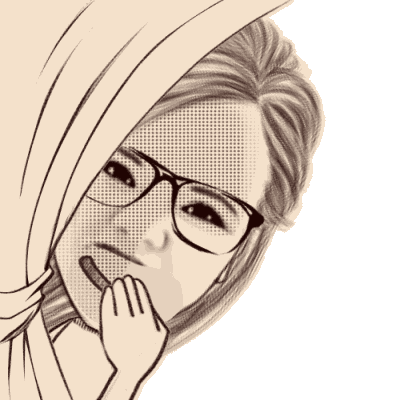 período 3 da tabela periódica
Nº  atômico 12
Mg
Magnésio
MAGNÉSIO
Nº  massa   24
Família 2 da tabela periódica
Encontra-se na estrutura óssea e nos músculos.

É utilizado na composição de medicamentos .
período 4 da tabela periódica
Ca
Cálcio
CÁLCIO
Nº  atômico  20
Nº  massa 40
Família 2 da tabela periódica
Se encontra ao longo do corpo nos ossos e nos dentes.
Além de encontrarmos nas proteínas como no leite.
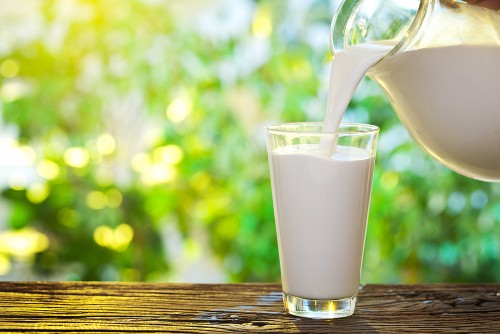 período 2 da tabela periódica
C
Carbono
CARBONO
Nº  atômico 6
Nº  massa 12
Família 14 da tabela periódica
Você sabia que o petróleo é composto por carbono. Além de  ser um dos elementos mais importantes para a vida.
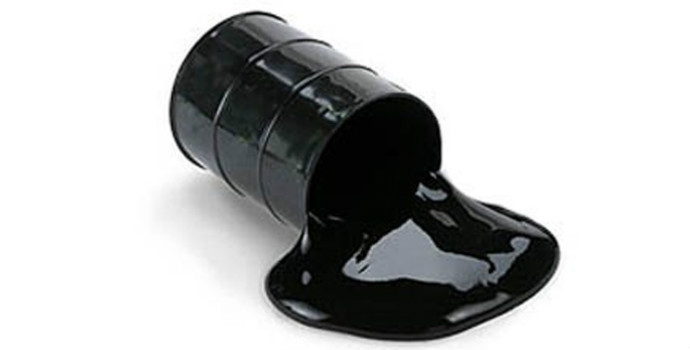 período 6 da tabela periódica
Au
Ouro
OURO
Nº  atômico  79
Nº  massa 196
Metais de transição
Você sabia que as joias que usamos algumas são feitas de ouro...
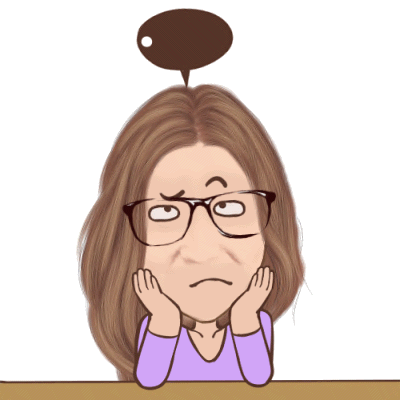 HIDROGÊNIO
Nº  atômico  1
H
Hidrogênio
período 1 da tabela periódica
Nº  massa 1
O hidrogênio é um elemento químico que mais está presente no universo.
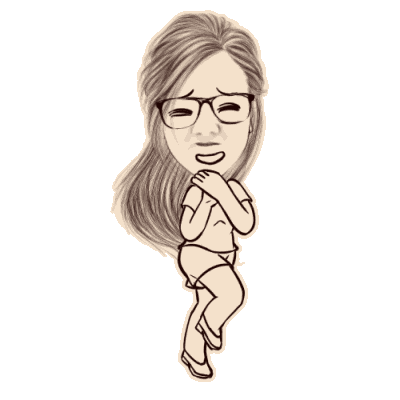 período 3 da tabela periódica
ALUMÍNIO
Nº  atômico  13
Al
Alumínio
Nº  massa 26
Família 13 da tabela periódica
Algumas das panelas que nossa mãe utiliza em casa são compostas por alumínio. Que legal né...
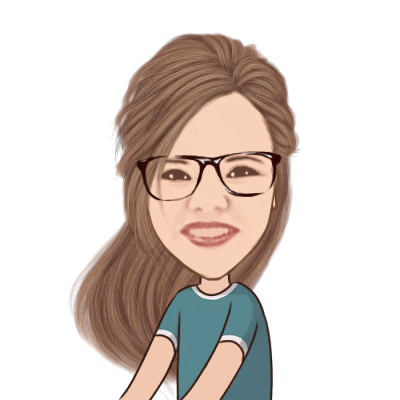 período 3 da tabela periódica
FÓSFORO
P
Fósforo
Nº  atômico  15
Nº  massa 30
Família 15 da tabela periódica
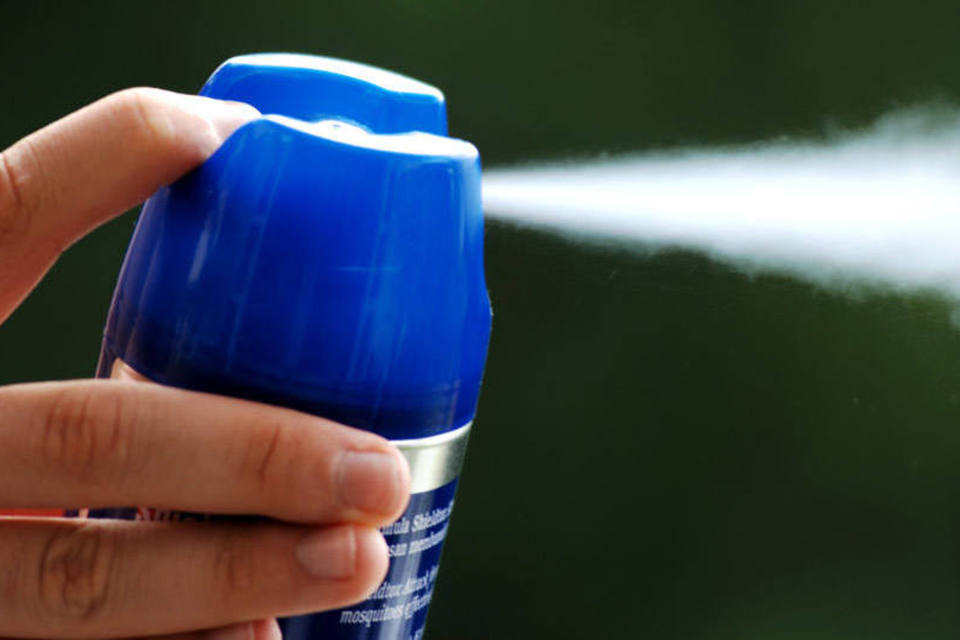 O fósforo assim como o Cálcio também é muito importante para as estruturas ósseas.

É usado na composição de inseticidas e detergentes.
período 3 da tabela periódica
Nº  atômico  11
SÓDIO
Na
Sódio
Família 1 da tabela periódica
Nº  massa 23
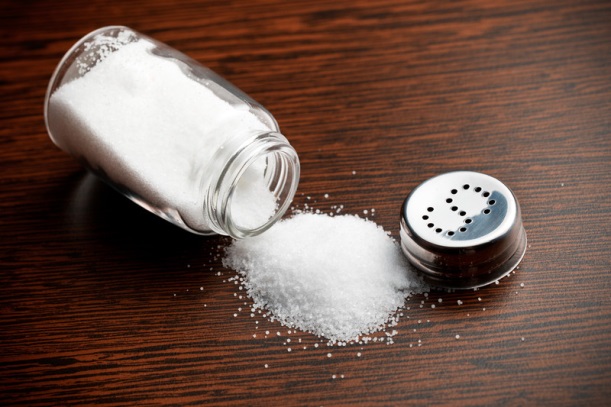 O sódio regula a quantidade de água no corpo, sendo um elemento essencial para a vida.
E pode ser encontrado na composição do sal de cozinha.
período 2 da tabela periódica
OXIGÊNIO
Nº  atômico 8
O
Oxigênio
Família 15 da tabela periódica
Nº  massa 16
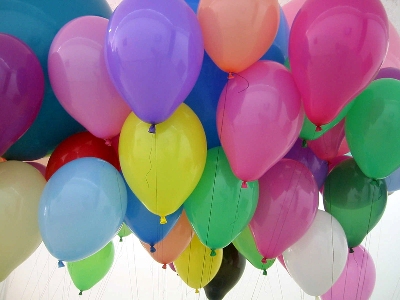 O oxigênio compõe 65% do organismo humano.

Além disso encontramos o mesmo em bexigas de  festa.
período 3 da tabela periódica
ENXOFRE
Nº  atômico 16
S
Enxofre
Família 16 da tabela periódica
Nº  massa 32
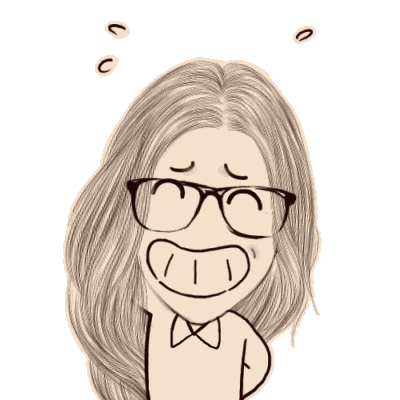 Você sabia que o enxofre encontra-se nos aminoácidos e é fundamental para dar forma às proteínas.

E ainda é encontrado na indústria do papel e na constituição de sabão em pó
período 2 da tabela periódica
FLÚOR
F
Flúor
Nº  atômico 9
Nº  massa  19
Família 17 na tabela periódica
Você sabia que o elemento Flúor está presente na composição de cremes dentais.
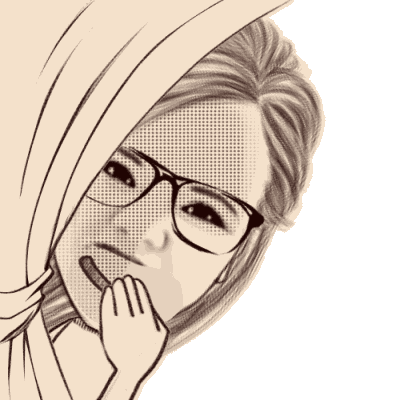 período 3 da tabela periódica
CLORO
Nº  atômico 17
Cl
Cloro
Nº  massa 35,5
Família 17 na tabela periódica
O Cloro é utilizado como desinfetantes e clareador. Muito utilizado em piscinas.
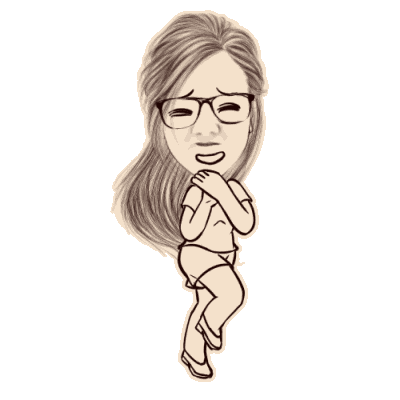 período 4 da tabela periódica
FERRO
Nº  atômico 26
Fe
Ferro
Nº  massa 55
Metais de transição
O Ferro é encontrado na hemoglobina, é o transportador de oxigênio nas células vermelhas do sangue.

E pode ser encontrado também em ligas de barras de ferro.
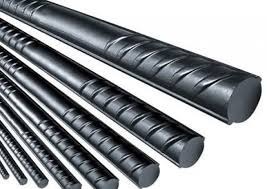 período 4 da tabela periódica
POTÁSSIO
Nº  atômico 19
K
Potássio
Família 1 da tabela periódica
Nº  massa 39
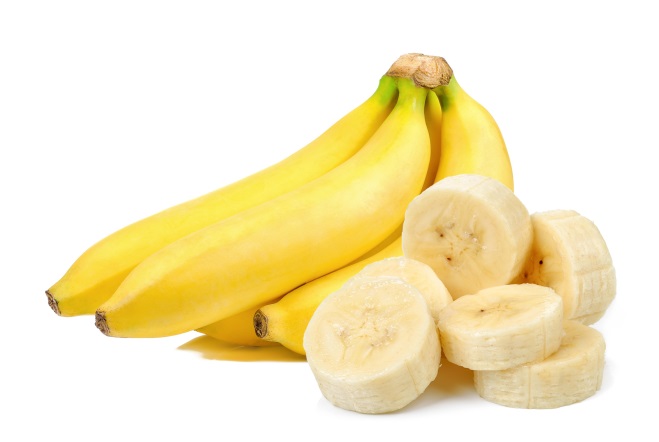 Potássio  ajuda na regulação das batidas do coração e a transmissão de impulsos nervosos.

E está presente na composição da banana.
PRATA
período 5 da tabela periódica
Nº  atômico 47
Ag
Prata
Nº  massa 107
Metais de transição
A prata está na composição de joias e faqueiros entre outros...
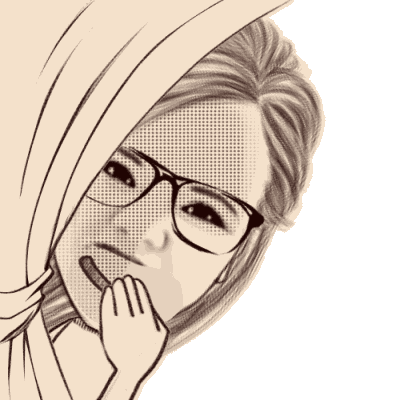 período 2 da tabela periódica
Nº  atômico 7
NITROGÊNIO
N
Nitrogênio
Nº  massa 14
Família 2 da tabela periódica
O Nitrogênio representa 78% da atmosfera terrestre em volume
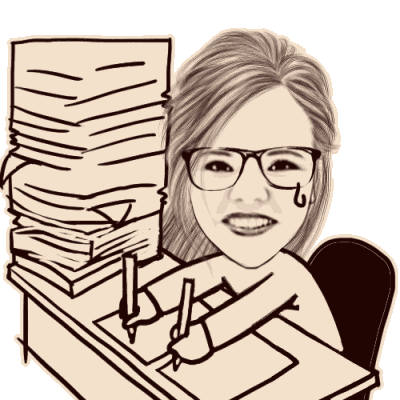 Espero que estas informações tenham sido uteis para você...
Tchau, tchau.
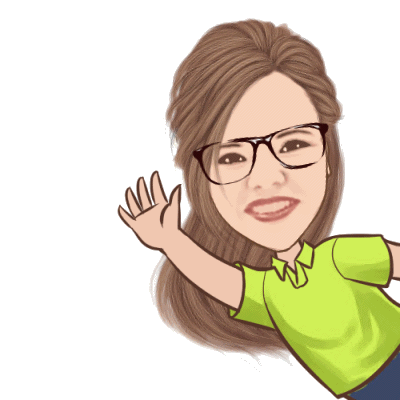